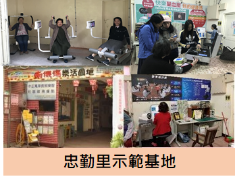 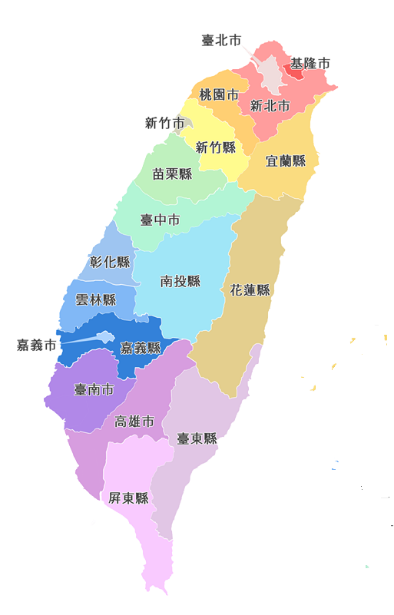 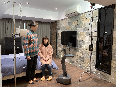 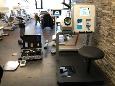 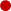 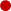 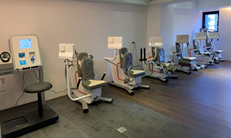 台北研發示範中心
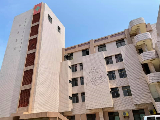 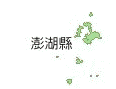 惠民醫院示範基地
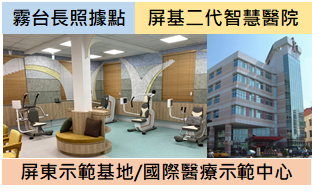 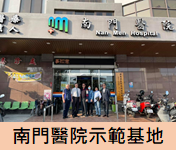 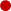